Faculty Hiring Process: 

June 2024
Legislative Changes
HB 2105 Law
Prohibiting postsecondary educational institutions from taking certain actions regarding admission applicants, applicants for employment or hiring/reappointing/promoting a faculty member based on a statement regarding diversity, equity or inclusion.
If a violation is alleged, an investigation may occur; if it is determined that a violation did occur, a $10,000 penalty will be imposed.
SB 333 Law
Providing hiring, promotion and retention preferences for persons with  disabilities, if qualified, to meet the performance standards of the position.
Applicant must provide specific documentation to HR for preference
Applicant must be offered an interview
[Speaker Notes: More space for text option]
Preparing the Committee
Search Committee
Tasks
Complete the required Faculty Search Training
Receive and sign confidentiality agreement
Develop Recruitment Plan
Position description/position announcement
Fewer required qualifications allows for a larger pool of applicants
Include unit, School, University and area information in overview
Include University culture statement
Develop Advertising Plan based upon needs at the unit and College/School level
May vary based upon discipline
Strategic advertising, discipline specific venues
What opportunities exist in the current pipeline
Create an Assessment Rubric
Specify criteria to be used in selection process
Use Rubric to evaluate/screen each applicant, to assist with ranking & data collection
[Speaker Notes: More space for text option]
International Hires & Position Descriptions
KU provides “work visa” and green card sponsorship for tenure-track international faculty hires (and for some other titles as well).
The search and selection process is the basis for green card sponsorship--the position description is critical to this process.
Selected candidates will have to document that they meet the RQs for the immigration process
Do not list items that are not true minimum requirements or that you don’t actually require (i.e. certifications that are not actually needed, more years of experience than you actually require, etc.)
All search materials must be saved (rubrics, screening tools, recruitment reports, etc.) as they will be required to be provided to  HR for the green card sponsorship process.
If candidates have any questions about KU immigration sponsorship policies they are welcome to reach out:  keelinelson@ku.edu,
     785-864-4957
[Speaker Notes: More space for text option]
Applicant Screening – Best Practices
Best Screening Practices
Review the Candidates as a Search Committee once the Initial Review Date Has Passed.
Individual Review may occur as received.
Be aware of “Speed Screening”
Remain Open-minded and consider whether unconscious bias could be impacting the assessment of any candidate

Determine as a committee what additional competencies or skills beyond required qualifications are preferred
Complete application materials
Use the Assessment Rubric 
Identifies the competencies, skills and behavioral qualities that the committee felt important
Assists with ranking candidates
[Speaker Notes: More space for text option]
Best Screening Practices
Evaluate effectiveness of established Advertising Plan
Upon initial review date, HRM will provide an Affirmative Action Report of the self-disclosure information on the applicant pool to the Dean’s Office upon request
Did the advertising, networking, etc., attract the desired applicant pool for the search
20% of the applicant pool should meet the required qualifications.
[Speaker Notes: More space for text option]
Candidate
Associations
It’s a small world.  Many times a committee member is knowledgeable about an applicant.  Discuss your knowledge and be transparent with fellow committee members:
Casual
Collegial – Professional
Personal
What could create a conflict of interest
Personal Associations
Being listed as a reference for applicant
Close professional relationship
[Speaker Notes: More space for text option]
Screening and what about Fit?
Interviewed candidates must meet RQ’s
Screening should be based on the criteria defined in your assessment rubric
Confidentiality
Evaluating candidates – be aware of unconscious bias
“Fit” can be our unconscious mind rationalizing bias.
What does someone mean when you say this candidate is the 
       best “fit?”
What factors are being considered when discussing fit?
Having a varied search committee helps describe “fit.”
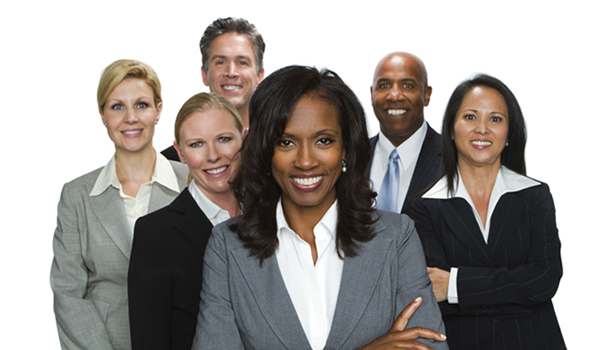 Applicant Interviewing
Identifying the Interview Process
Structure and Format
Recommend a two-part interview process
Provides the opportunity to meet more candidates.
Discuss form of First Round interviews, should be phone or virtual, all done in the same manner
Identify length of 1st round interview
Recording of Interviews is NOT allowed.
[Speaker Notes: More space for text option]
Interview Process
First Round/Phone Interview
Return the screening tool completed with first round candidates identified.
Submit Assessment Rubric for all candidates for first round screening.
HR & Dean’s Office/designee will approve first round candidates.
Submit first round interview questions, if not already approved.
Determine if those not be interviewing should be notified at this time.
[Speaker Notes: More space for text option]
Developing Interview Questions
First Round/Phone Interview
The number of questions should be reflective of the time period available.
Questions should be based on competencies/behaviors defined in the assessment rubric tool.  
Questions should be consistent across all candidates, however follow-up questions are appropriate.
Questions about gender, age, nationality, disability, marital/partner status, veteran status, etc. are NOT appropriate.
Questions sought to elicit a statement on support of or opposition to any political ideology or regarding DEI is prohibited 
All committee members should be in attendance (if possible).
[Speaker Notes: More space for text option]
Benefits of Behavioral Based Interviewing
Past behavior is most accurate indicator of future behavior
Open-ended questions (based on situations typical for a faculty member in your area) encourage more detailed responses
Answers are not right or wrong, but provide context regarding whether a candidate’s behavior would be an attribute in your organization
[Speaker Notes: More space for text option]
Interview Process
Second Round/On-Campus Interview
Return the screening tool completed for the second round with candidates identified.
HR & Dean’s Office/designee will approve second round candidates.
Second Round can be On-Campus or Virtual, depending upon the needs of the department and the candidate.

Upon approval by HR/Dean’s Office, build itinerary of events/meetings.
[Speaker Notes: More space for text option]
Campus Interview Reminders
Interview Itinerary
Arrange through HR if any accommodation is requested by a candidate or member of the interview team.
Provide the candidate information about KU Faculty/Staff Councils and offer the opportunity to include this as part of the on-campus interview. 
Offer the opportunity to candidates to meet with KU Benefits or KU International Advisor for information.
Create feedback tool for all groups meeting with the candidate.
Remind all parties their engagement with the applicant
IS part of the interview experience.  Confidentiality and    adherence to EO is critical.
[Speaker Notes: More space for text option]
Checking References
Prepare consistent questions.  Ask follow-up questions as needed
Speak to at least two or more people that have insight to the individual’s performance/work history
If concerns are presented:
Reach out to additional references for corroboration.
Committee may recommend an additional discussion with finalist
Unsolicited references are not recommended without permission
Use of Social Media or Google
[Speaker Notes: More space for text option]
Determining Candidate Finalist
Search Committee reviews, discusses and compiles data from Assessment Rubric and feedback from participants of finalists’ visit.
Determine if candidate is acceptable to be hired (i.e., strengths, opportunities for growth, vote outcome or determination of acceptability).  Be sure to follow departmental bylaws if applicable.
Submit summary of candidate finalists to Dean’s Office/designee and any required documentation that is requested by the Dean’s office.
All interview materials and screening tools from the Search Committee must be received by Dean’s Office/designee and HR.
Hiring Package 
& Verbal Offer Approval
HR Sr. Recruiter works with Dean/Dean’s Office designee and the Office of Faculty Affairs on the hiring packages.
Hiring Package should include the following documentation for the offer process:
Workload Expectations
Relocation expenses
Start-up Package
Lab Space
Partner accommodation request
P&T Review by department & School/College if tenured status being offered
Other appointment criteria identified for approval
Extension of 
Verbal Offer
Once HR & the Office of Faculty Affairs has approved hiring package, Dean/Dean’s Office designee, Department Chair or Search Chair extends verbal offer to candidate and enters into negotiations as needed.
Offer is contingent upon background checks 
Ascertain Work Eligibility status as needed.
When negotiations are completed, details of moving expenses, start-up funds, lab space (if applicable) and other details are reported to HR Sr. Recruiter for final approval
HR Sr. Recruiter will work with Office of Faculty Affairs as needed.
If needed, consult with HR Sr. International Employment Specialist on work authorization.
Unit & Official Offer
HR Sr. Recruiter works with Dean/Dean’s Office designee to compile the unit letter with negotiation items and offer form details.
HR Sr. Recruiter coordinates work eligibility issues (if any) with Sr. International Advisor
HR Sr. Recruiter obtains Faculty Affairs approval on the final details of the salary and terms of the appointment.
Official offer and unit letter is extended via BrassRing
Background check & education background check are completed
Representations & Warranties form collected from candidate
HR Sr. Recruiter verifies communication activities to other candidates has been completed.
Concluding the Search
HR Sr. Recruiter manages Background Check activities with candidate as needed during acceptance of offer
After Offer has been Accepted:
Provide all search materials, faculty checklist, notes, comments, feedback materials to the Search Chair for retention.
Search Chair can send to HR Sr. Recruiter for retention purposes if desired.
All Search Materials must be retained for a three year period prior to destruction.
[Speaker Notes: More space for text option]
Onboarding & Mentoring Plan
Departmental Chair creates onboarding plan for new hire.
HR manages new hire paperwork along with system communication, etc.
HR works with the Office of Faculty Affairs and other key stakeholders to coordinate any orientation or onboarding activities.
[Speaker Notes: More space for text option]
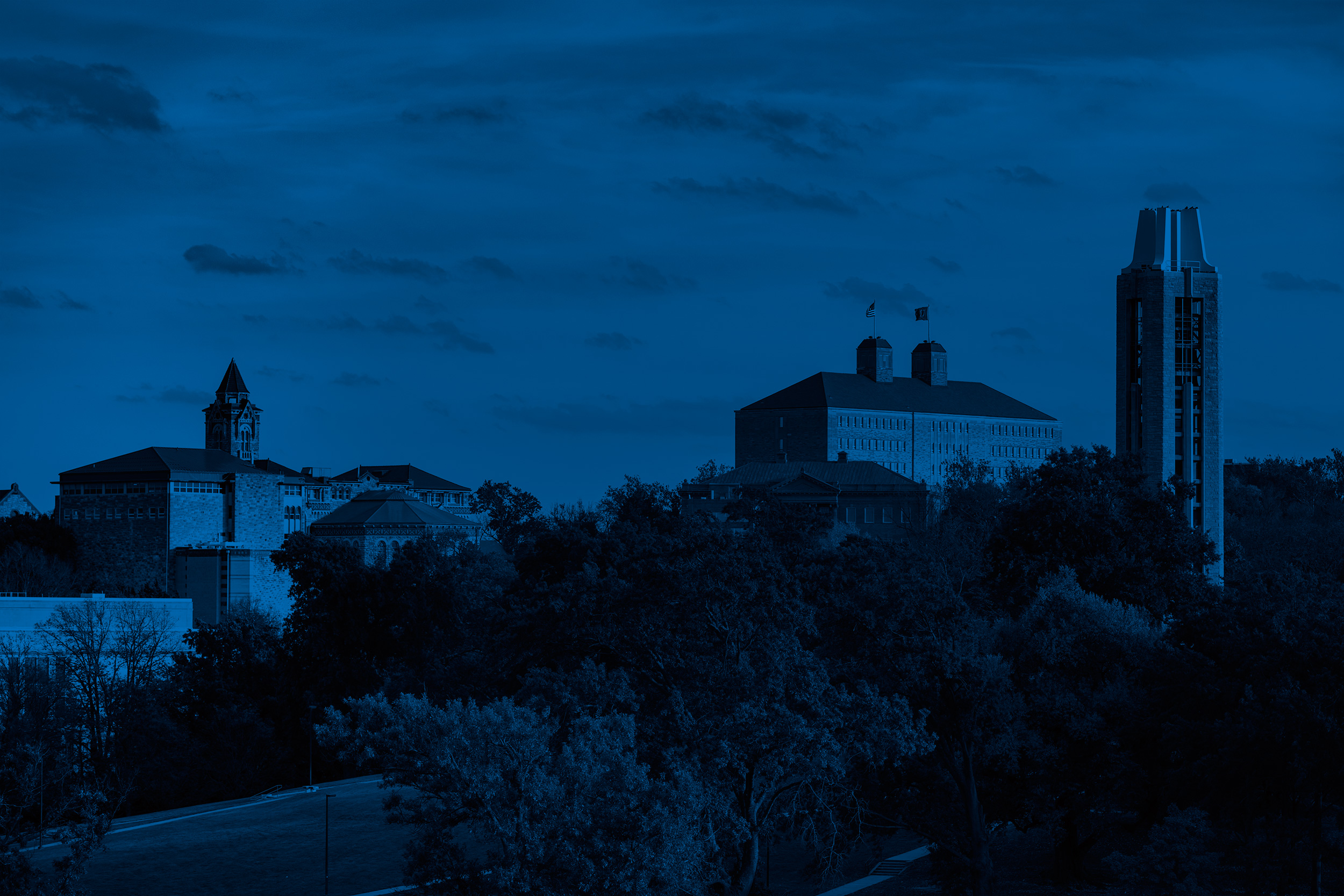 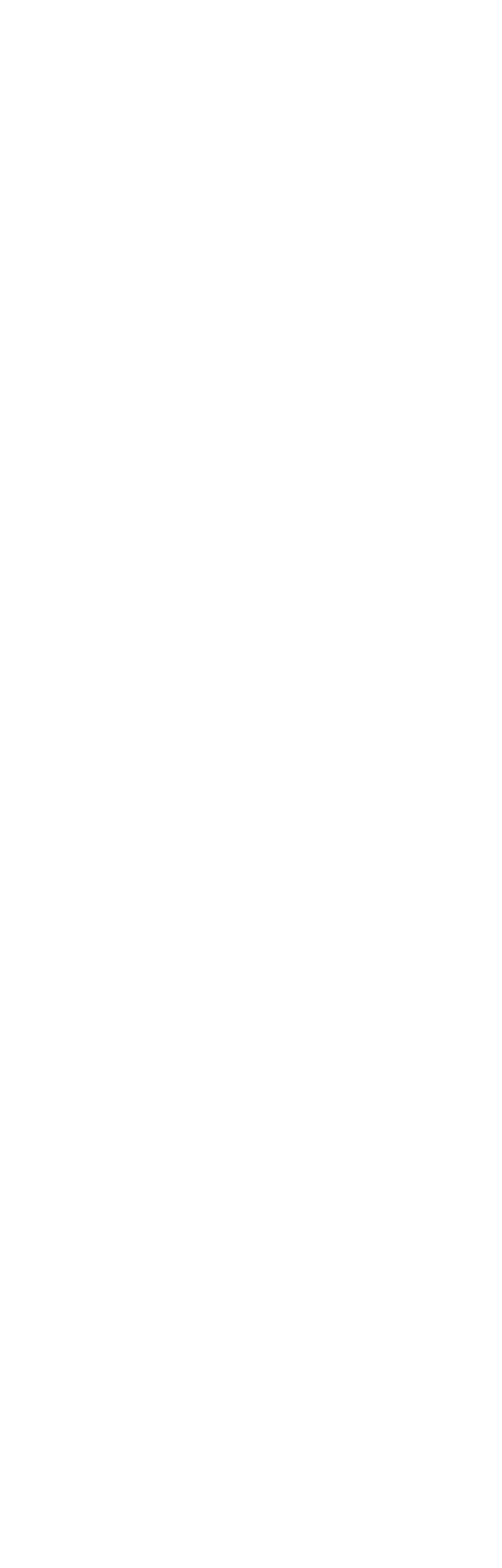 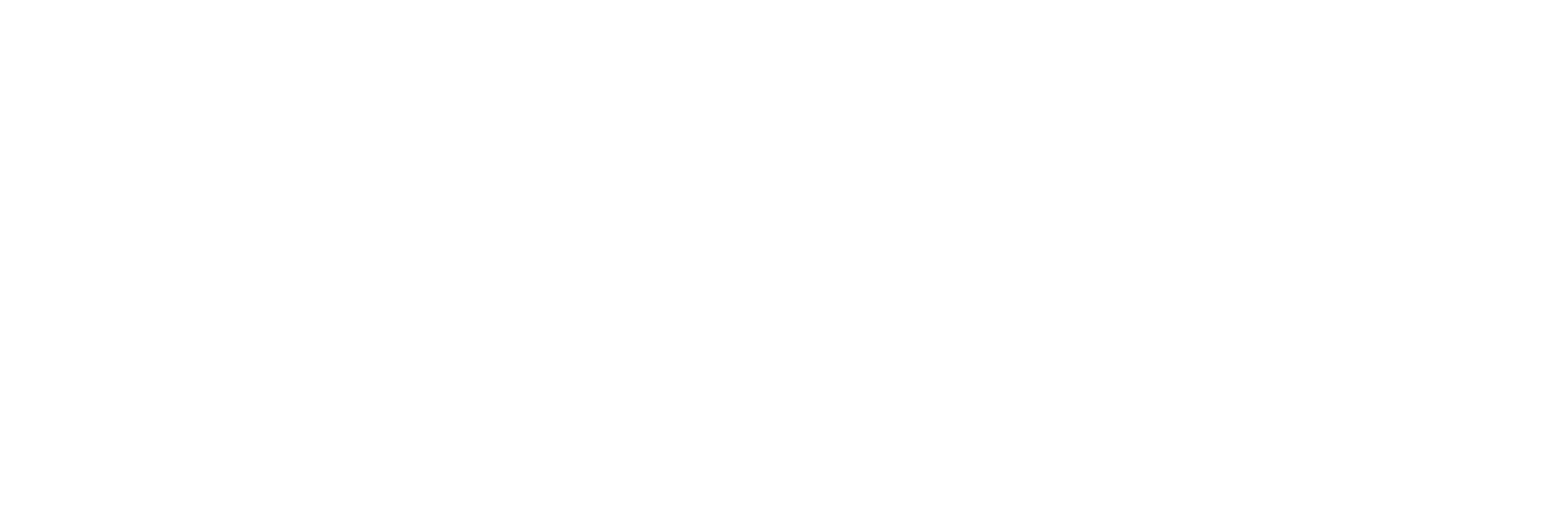 Icons designed by Madebyoliver from Flaticon.